ASUR – ZONA TERRITORIALE 2 URBINO
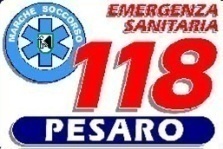 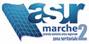 CORSO TEORICO PRATICO DI CARICAMENTO E MONITORAGGIO DURANTE IL TRASPORTO DI UN PAZIENTE IN AMBULANZA
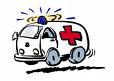 21 Maggio 2013
Formatore P.S.T.I. VALENTINI MIRKO
CORSO TEORICO PRATICO DI CARICAMENTO
 E MONITORAGGIO DURANTE IL TRASPORTO 
DI UN PAZIENTE IN AMBULANZA
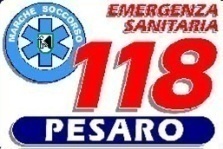 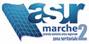 OBIETTIVI


 CONOSCERE L’AMBULANZA E LE DOTAZIONI DI BASE

  CONOSCERE I PRESIDI E LE ATTREZZATURE IN USO
Formatore P.S.T.I. VALENTINI MIRKO
CORSO TEORICO PRATICO DI CARICAMENTO
 E MONITORAGGIO DURANTE IL TRASPORTO 
DI UN PAZIENTE IN AMBULANZA
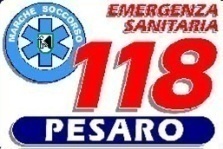 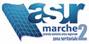 L’AMBULANZA: CARATTERISTICHE TECNICHE
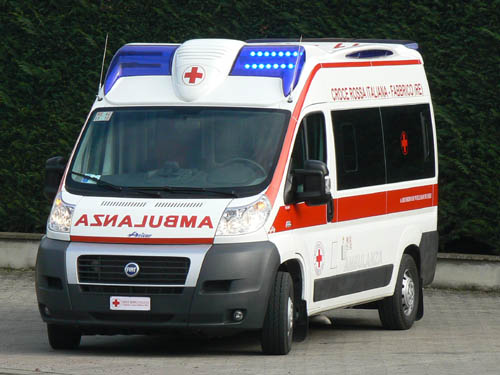 Formatore P.S.T.I. VALENTINI MIRKO
CORSO TEORICO PRATICO DI CARICAMENTO
 E MONITORAGGIO DURANTE IL TRASPORTO 
DI UN PAZIENTE IN AMBULANZA
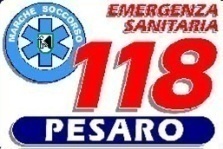 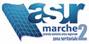 In base alle dotazioni si distinguono 2 tipi di ambulanze:

Tipo A
Tipo B
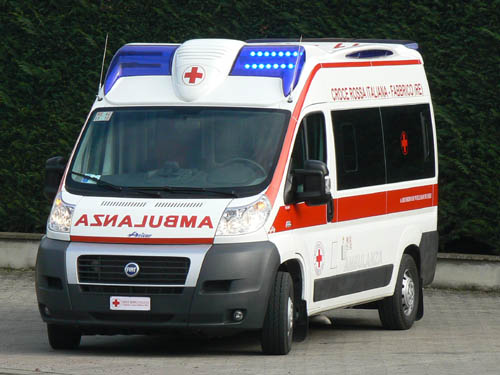 URBINO 22 APRILE 2009
Relatori:     A.S. Magnoni Fausto
                  A.S. Valentini Mirko
Formatore P.S.T.I. VALENTINI MIRKO
CORSO TEORICO PRATICO DI CARICAMENTO
 E MONITORAGGIO DURANTE IL TRASPORTO 
DI UN PAZIENTE IN AMBULANZA
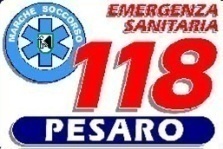 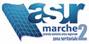 Tipo A:

 Con carrozzeria a cubatura standard,      definita “unità mobile di soccorso avanzato"
 Attrezzate per il trasporto infermi e per il servizio di emergenza 118
 Dotate di specifiche attrezzature di assistenza sanitaria avanzata
Formatore P.S.T.I. VALENTINI MIRKO
CORSO TEORICO PRATICO DI CARICAMENTO
 E MONITORAGGIO DURANTE IL TRASPORTO 
DI UN PAZIENTE IN AMBULANZA
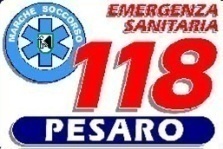 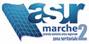 Tipo B:

 Con carrozzeria a cubatura standard, definita "autoambulanza di trasporto“
 Attrezzate essenzialmente per il trasporto di infermi 
 Con eventuale dotazione di semplici attrezzature di assistenza
Formatore P.S.T.I. VALENTINI MIRKO
CORSO TEORICO PRATICO DI CARICAMENTO
 E MONITORAGGIO DURANTE IL TRASPORTO 
DI UN PAZIENTE IN AMBULANZA
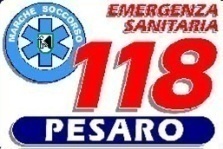 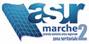 In base alla cubatura possiamo classificare i mezzi di Tipo A1
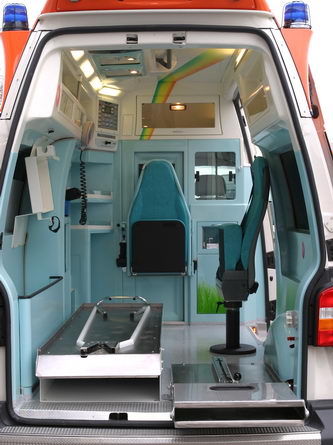 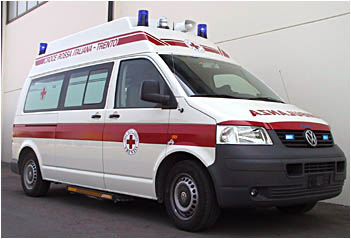 Formatore P.S.T.I. VALENTINI MIRKO
CORSO TEORICO PRATICO DI CARICAMENTO
 E MONITORAGGIO DURANTE IL TRASPORTO 
DI UN PAZIENTE IN AMBULANZA
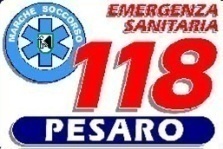 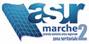 L’AMBULANZA: simboli dististintivi CRI
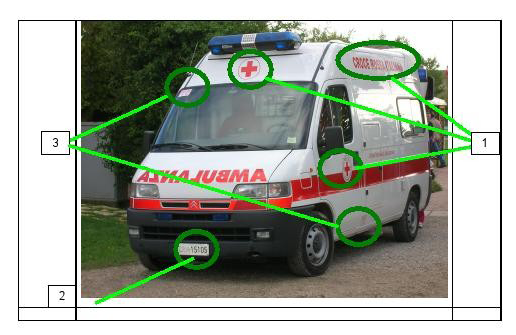 Segni distintivi Ente

Targa mezzo CRI

Identificativo apparato radio e provincia
N.B.Banda di   colore rosso
Formatore P.S.T.I. VALENTINI MIRKO
CORSO TEORICO PRATICO DI CARICAMENTO
 E MONITORAGGIO DURANTE IL TRASPORTO 
DI UN PAZIENTE IN AMBULANZA
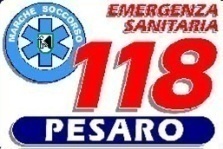 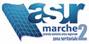 L’AMBULANZA………NON CRI
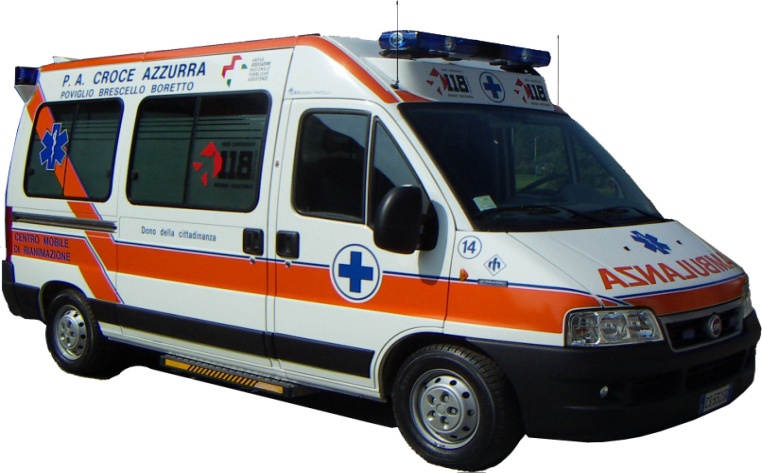 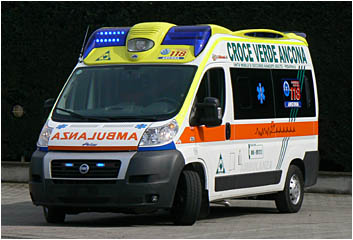 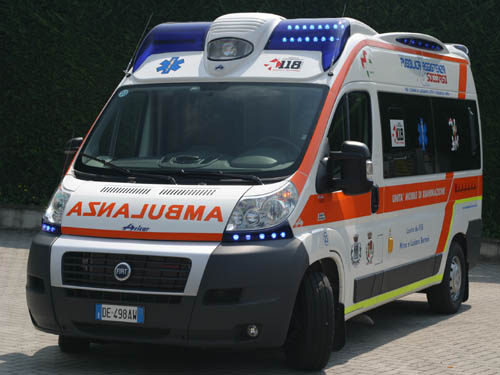 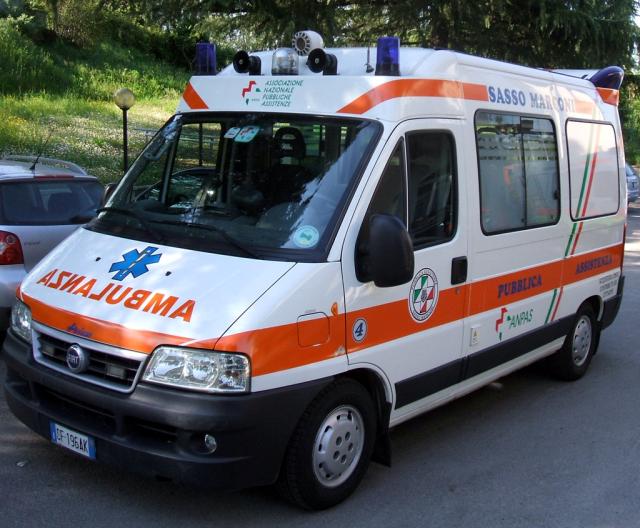 Formatore P.S.T.I. VALENTINI MIRKO
CORSO TEORICO PRATICO DI CARICAMENTO
 E MONITORAGGIO DURANTE IL TRASPORTO 
DI UN PAZIENTE IN AMBULANZA
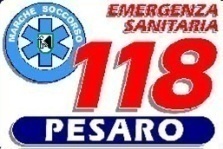 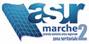 L’AMBULANZA: apparato radio
CO  Pesaro 1000 (Regionale)
Radio CRI  es. 61 - 1257
Radio Regionale  es. 61 - 1327
Radio portatili regionali  es. 61 - 1327
Mezzi speciali  es. Icaro 01, Icaro 02
La comunicazione prevede: il destinatario, il mittente, il messaggio e la parola passo
Formatore P.S.T.I. VALENTINI MIRKO
CORSO TEORICO PRATICO DI CARICAMENTO
 E MONITORAGGIO DURANTE IL TRASPORTO 
DI UN PAZIENTE IN AMBULANZA
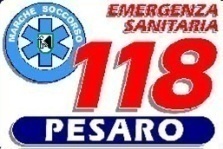 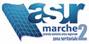 L’AMBULANZA: apparato radio
Le comunicazione devono essere rapide e sintetiche 
(altrimenti usare telefono)

Possibilità di localizzazione

Lasciar sempre concludere il messaggio alla CO
Comunicazioni radio servizio 118:
Partita – Sul posto – Codice Rientro – Rampa - Operativa
Formatore P.S.T.I. VALENTINI MIRKO
CORSO TEORICO PRATICO DI CARICAMENTO
 E MONITORAGGIO DURANTE IL TRASPORTO 
DI UN PAZIENTE IN AMBULANZA
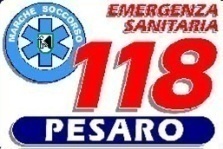 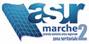 L’AMBULANZA: VANO SANITARIO
È la parte posteriore del mezzo 
Può ospitare tante persone quante ne sono riportate nel libretto di circolazione
Deve essere composto da materiale ignifugo, autoestinguente e disinfettabile
Deve essere predisposto in modo da collocare in sicurezza tutte le dotazioni sanitarie
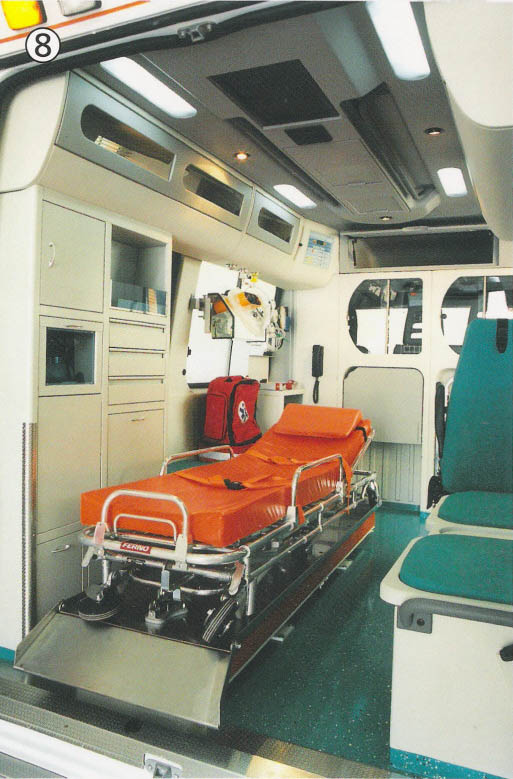 Formatore P.S.T.I. VALENTINI MIRKO
CORSO TEORICO PRATICO DI CARICAMENTO
 E MONITORAGGIO DURANTE IL TRASPORTO 
DI UN PAZIENTE IN AMBULANZA
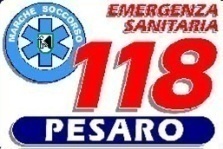 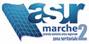 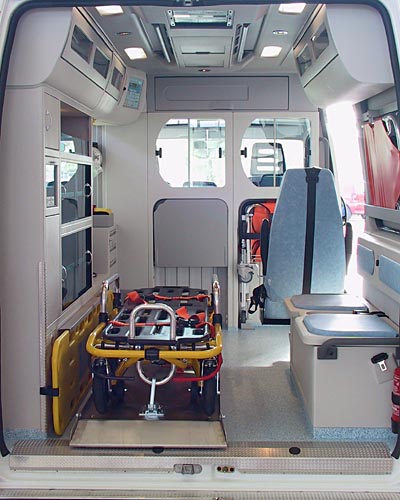 L’AMBULANZA: DOTAZIONI DI BASE
Barella auto caricante

 Seconda Barella

 Impianto ossigeno

 Aspiratore centrale
Formatore P.S.T.I. VALENTINI MIRKO
CORSO TEORICO PRATICO DI CARICAMENTO
 E MONITORAGGIO DURANTE IL TRASPORTO 
DI UN PAZIENTE IN AMBULANZA
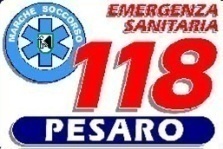 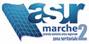 BARELLA AUTOCARICANTE
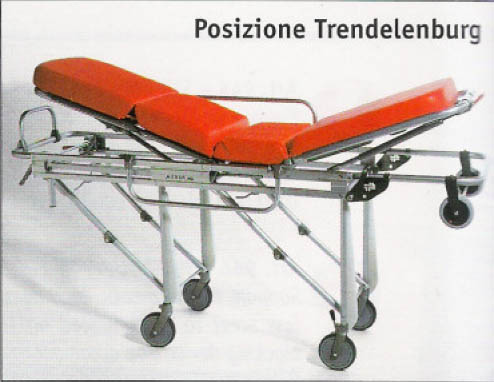 Dotata di: 

 Carrello per la movimentazione
 Maniglie di controllo per il caricamento
 Sponde laterali e cinte di sicurezza
 Possibilità di posizione antishock e semiseduta regolabile
Formatore P.S.T.I. VALENTINI MIRKO
CORSO TEORICO PRATICO DI CARICAMENTO
 E MONITORAGGIO DURANTE IL TRASPORTO 
DI UN PAZIENTE IN AMBULANZA
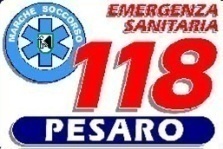 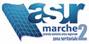 SECONDA BARELLA
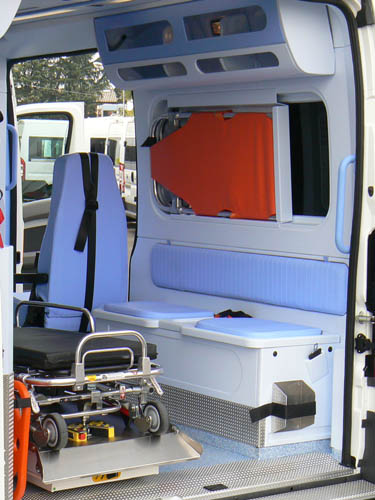 Viene montata in caso di trasporto di più pazienti barellati
Ubicata alla destra della barella principale
Ancorata al mezzo tramite appositi supporti
Possibilità di posizione semiseduta regolabile
Dotata di cinte di sicurezza
Formatore P.S.T.I. VALENTINI MIRKO
CORSO TEORICO PRATICO DI CARICAMENTO
 E MONITORAGGIO DURANTE IL TRASPORTO 
DI UN PAZIENTE IN AMBULANZA
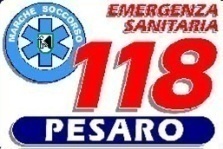 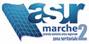 SECONDA BARELLA
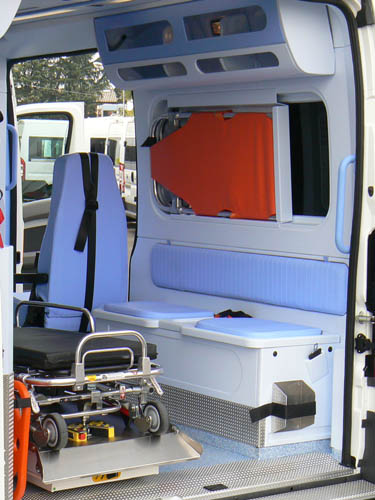 Ci si carica sempre il paziente che deve essere trasportato più lontano
Viene caricata sempre prima dell’autocaricante
Di facile disinfezione
Il sistema di ancoraggio può variare nei diversi mezzi
Formatore P.S.T.I. VALENTINI MIRKO
CORSO TEORICO PRATICO DI CARICAMENTO
 E MONITORAGGIO DURANTE IL TRASPORTO 
DI UN PAZIENTE IN AMBULANZA
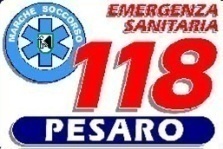 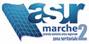 SECONDA BARELLA
1
2
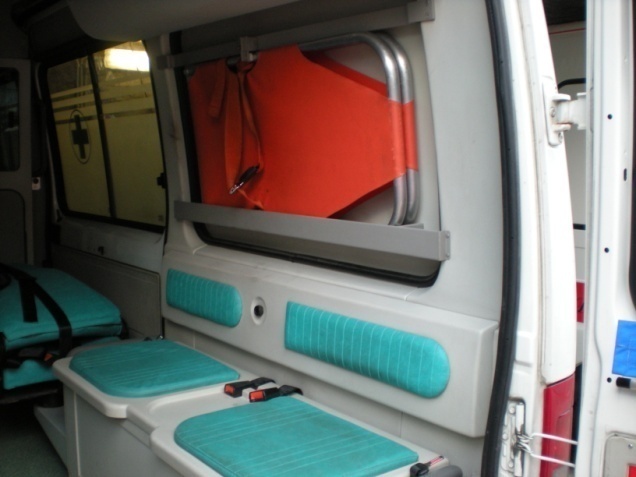 Nella fase 1 vediamo la II°
barella nella sua posizione

Nella fase 2 si apre lo
sportello di copertura
dei ganci
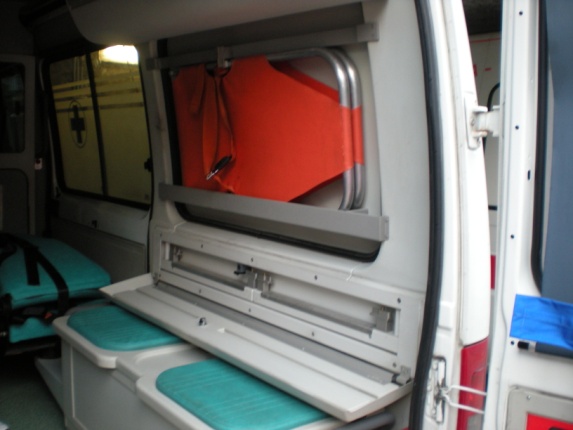 3
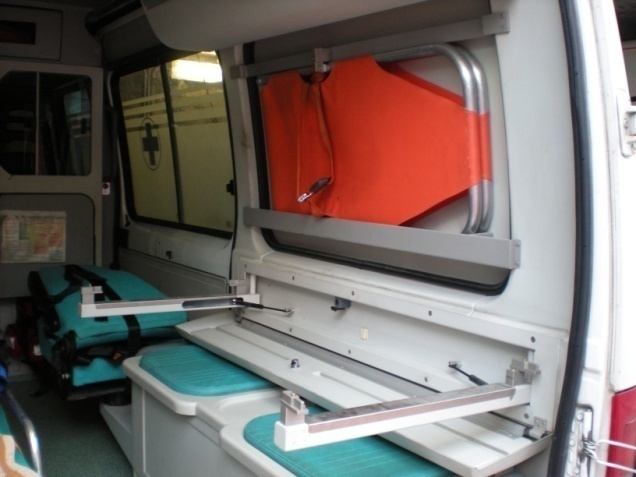 Nella fase 3 supporti vengono aperti 
nella loro posizione corretta
Formatore P.S.T.I. VALENTINI MIRKO
CORSO TEORICO PRATICO DI CARICAMENTO
 E MONITORAGGIO DURANTE IL TRASPORTO 
DI UN PAZIENTE IN AMBULANZA
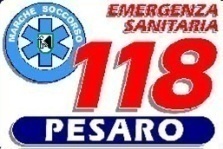 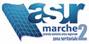 SECONDA BARELLA
4
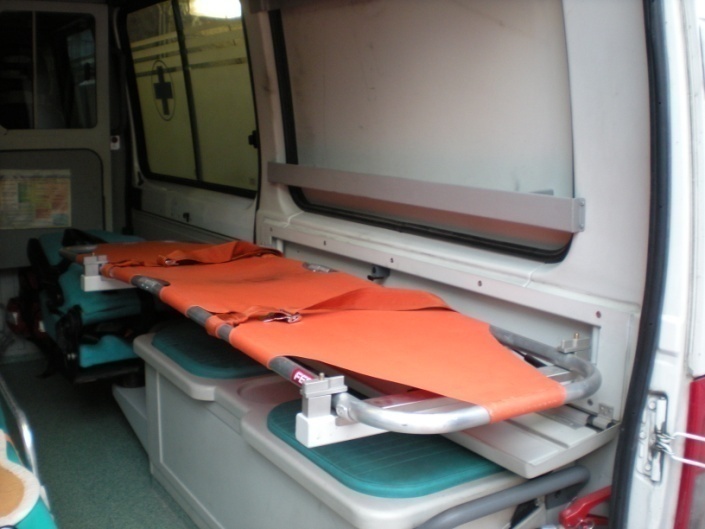 Nella fase 4 la II° barella viene 
posizionata sui supporti


Nella fase 5 vengono chiusi i morsetti
per un ancoraggio stabile e sicuro
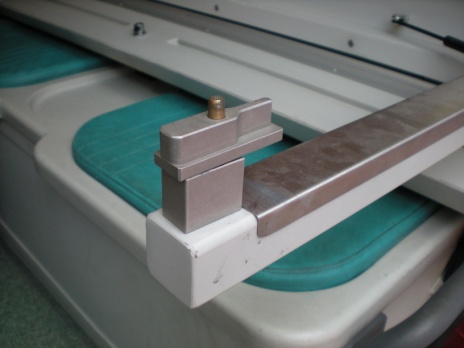 5
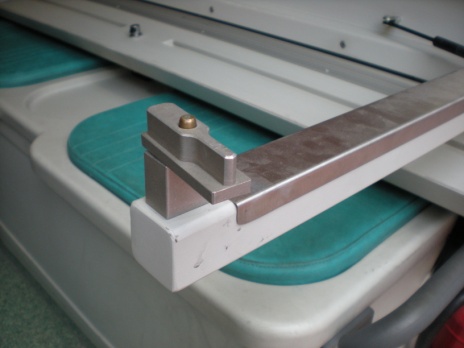 Formatore P.S.T.I. VALENTINI MIRKO
CORSO TEORICO PRATICO DI CARICAMENTO
 E MONITORAGGIO DURANTE IL TRASPORTO 
DI UN PAZIENTE IN AMBULANZA
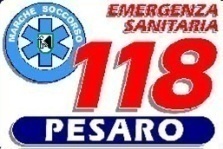 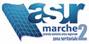 IMPIANTO OSSIGENO
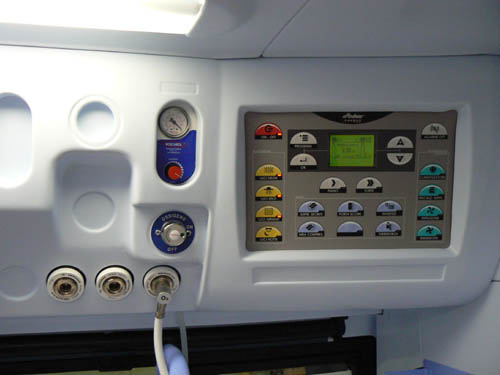 Composto da:
Bombole
Riduttore di pressione
Manometro
Pannello di controllo
Flussimetro o regolatore di flusso
Umidificatore
Presidio di somministrazione
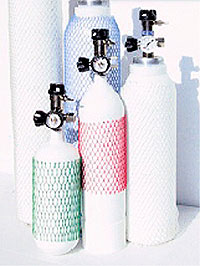 Formatore P.S.T.I. VALENTINI MIRKO
CORSO TEORICO PRATICO DI CARICAMENTO
 E MONITORAGGIO DURANTE IL TRASPORTO 
DI UN PAZIENTE IN AMBULANZA
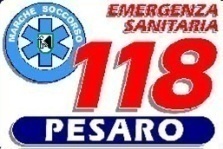 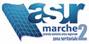 IMPIANTO OSSIGENO: capacità bombole
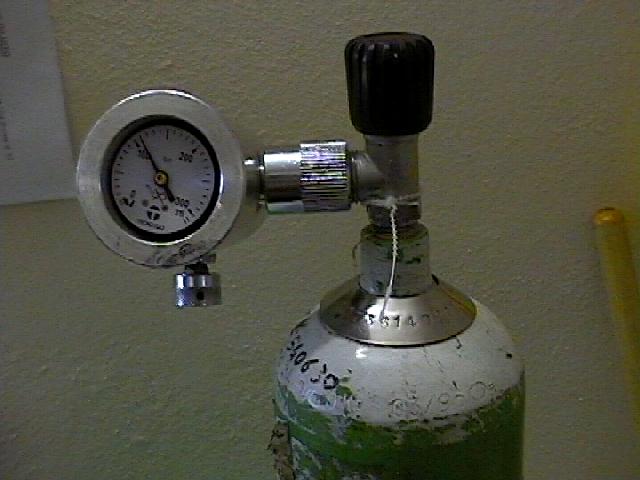 Contenuto in litri  O2 della bombola 
=
 Volume x atmosfere
Autonomia in minuti della bombola 
= 
Contenuto bombola / flusso dell’erogatore
Formatore P.S.T.I. VALENTINI MIRKO
CORSO TEORICO PRATICO DI CARICAMENTO
 E MONITORAGGIO DURANTE IL TRASPORTO 
DI UN PAZIENTE IN AMBULANZA
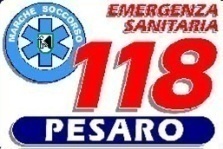 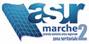 IMPIANTO OSSIGENO: capacità bombole
La formula che se ne ricava per conoscere la quantità di ossigeno nella bombola é la seguente:	Pressione(Atm) x Capacità della bombola =Quantità di O2 (lt)
Esempio:Pressione: 150 Atm - Volume: 5 lt - Erogazione: 10 lt/min

	150 Atm x 5 lt = 750 lt		750 lt : 10 lt/min= 75 min
Una bombola da 5 litri con un valore riportato sul manometro pari a 150 atmosfere, contiene 750 litri di ossigeno.
Erogato a 10 lt/min avremo un’autonomia di 75 minuti
Formatore P.S.T.I. VALENTINI MIRKO
CORSO TEORICO PRATICO DI CARICAMENTO
 E MONITORAGGIO DURANTE IL TRASPORTO 
DI UN PAZIENTE IN AMBULANZA
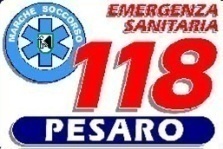 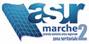 ASPIRATORE CENTRALE
Collocato a lato dell’erogatore di ossigeno
Viene gestito tramite il pannello di controllo 
Serve per l’aspirazione dei secreti liquidi
Va utilizzato con i sondini per l’aspirazione
Va disinfettato dopo ogni utilizzo
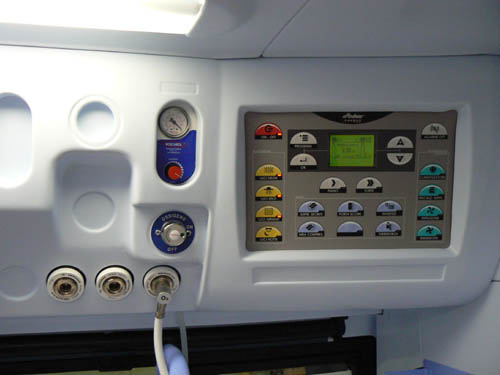 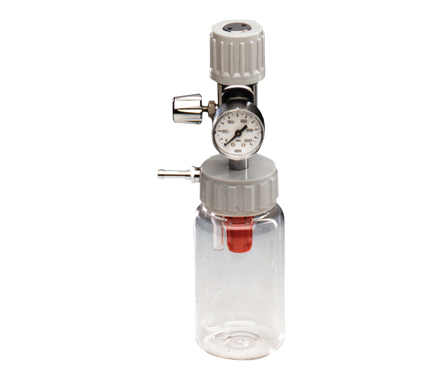 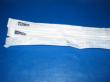 Formatore P.S.T.I. VALENTINI MIRKO
CORSO TEORICO PRATICO DI CARICAMENTO
 E MONITORAGGIO DURANTE IL TRASPORTO 
DI UN PAZIENTE IN AMBULANZA
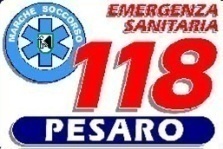 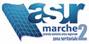 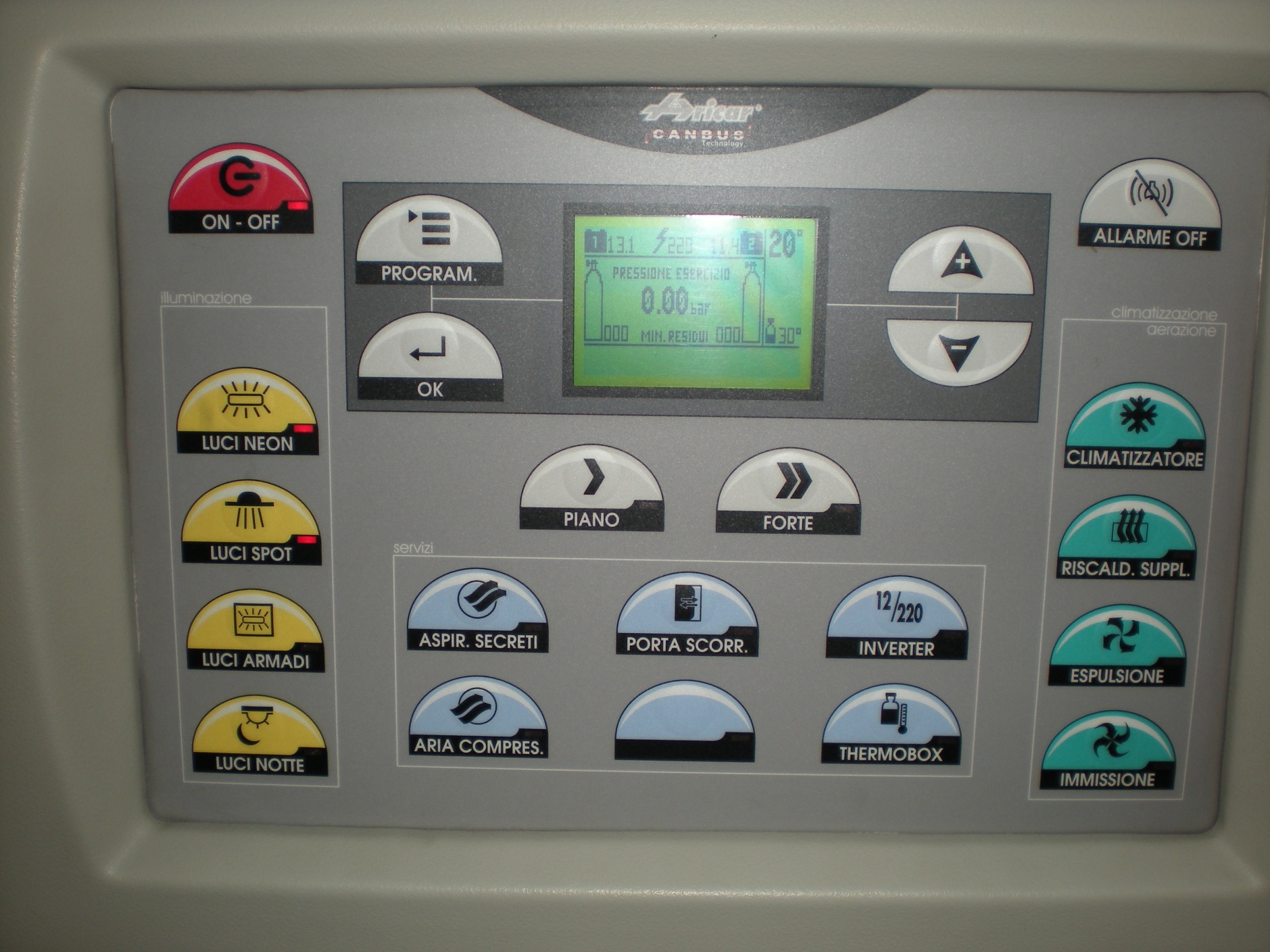 Formatore P.S.T.I. VALENTINI MIRKO
CORSO TEORICO PRATICO DI CARICAMENTO
 E MONITORAGGIO DURANTE IL TRASPORTO 
DI UN PAZIENTE IN AMBULANZA
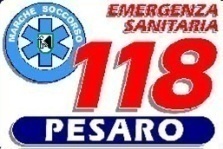 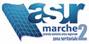 MANUTENZIONE E DISINFEZIONE
detersione: pulire dallo sporco grossolano e dalla polvere, utilizzando acqua e detergente

disinfezione: eliminare di tutti i microrganismi patogeni (virus, batteri, ….); si effettua con ipoclorito di sodio (candeggina) evitando il contatto con la pelle (indossare guanti appositi). 

sterilizzazione: eliminazione di tutti i microrganismi patogeni e spore
Formatore P.S.T.I. VALENTINI MIRKO